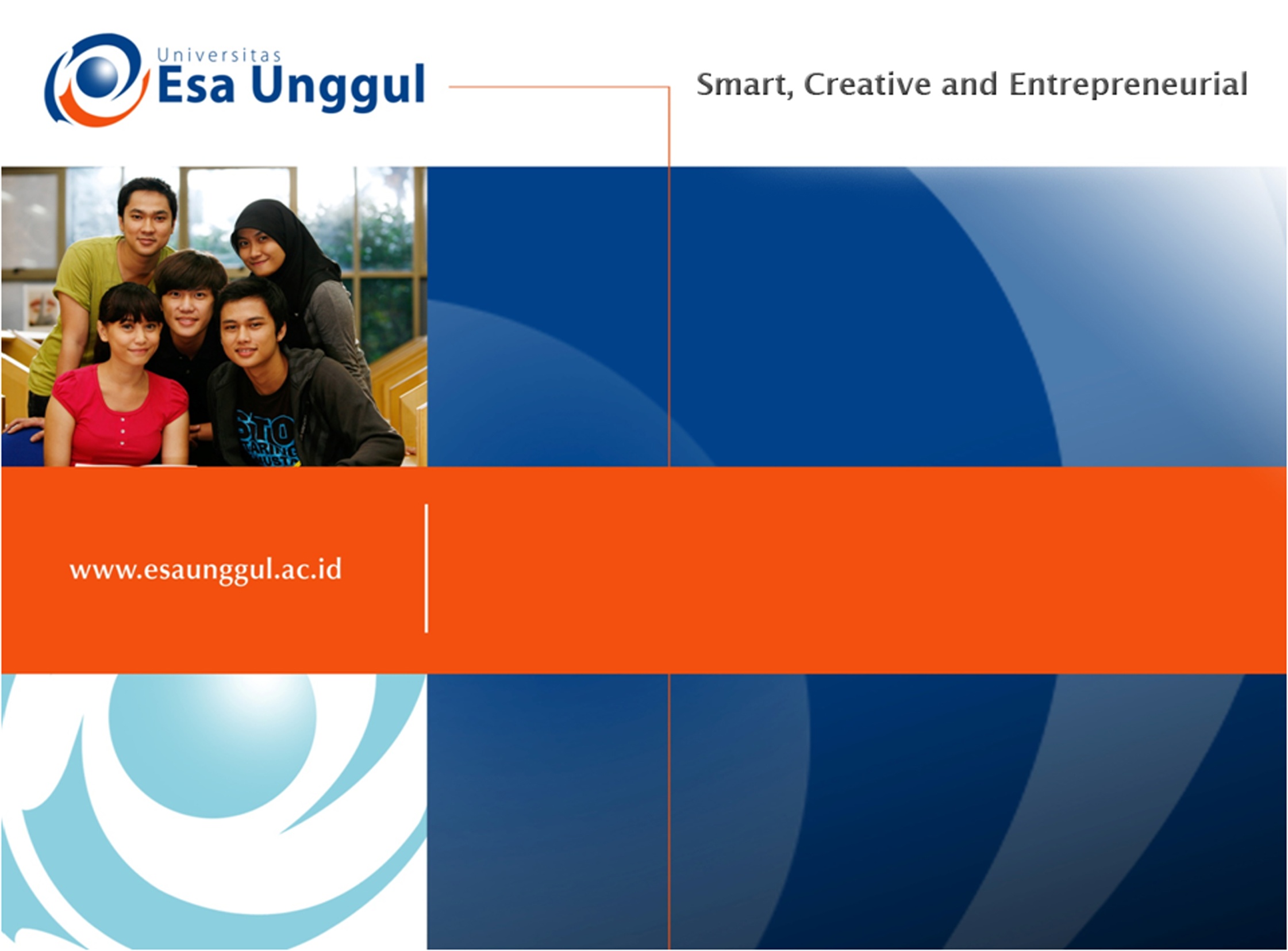 Presentasi Hasil Penyusunan Guidance Interview
Untuk SELEKSI KARYAWAN
Pertemuan 13 
Sulis Mariyanti
PSIKOLOGI
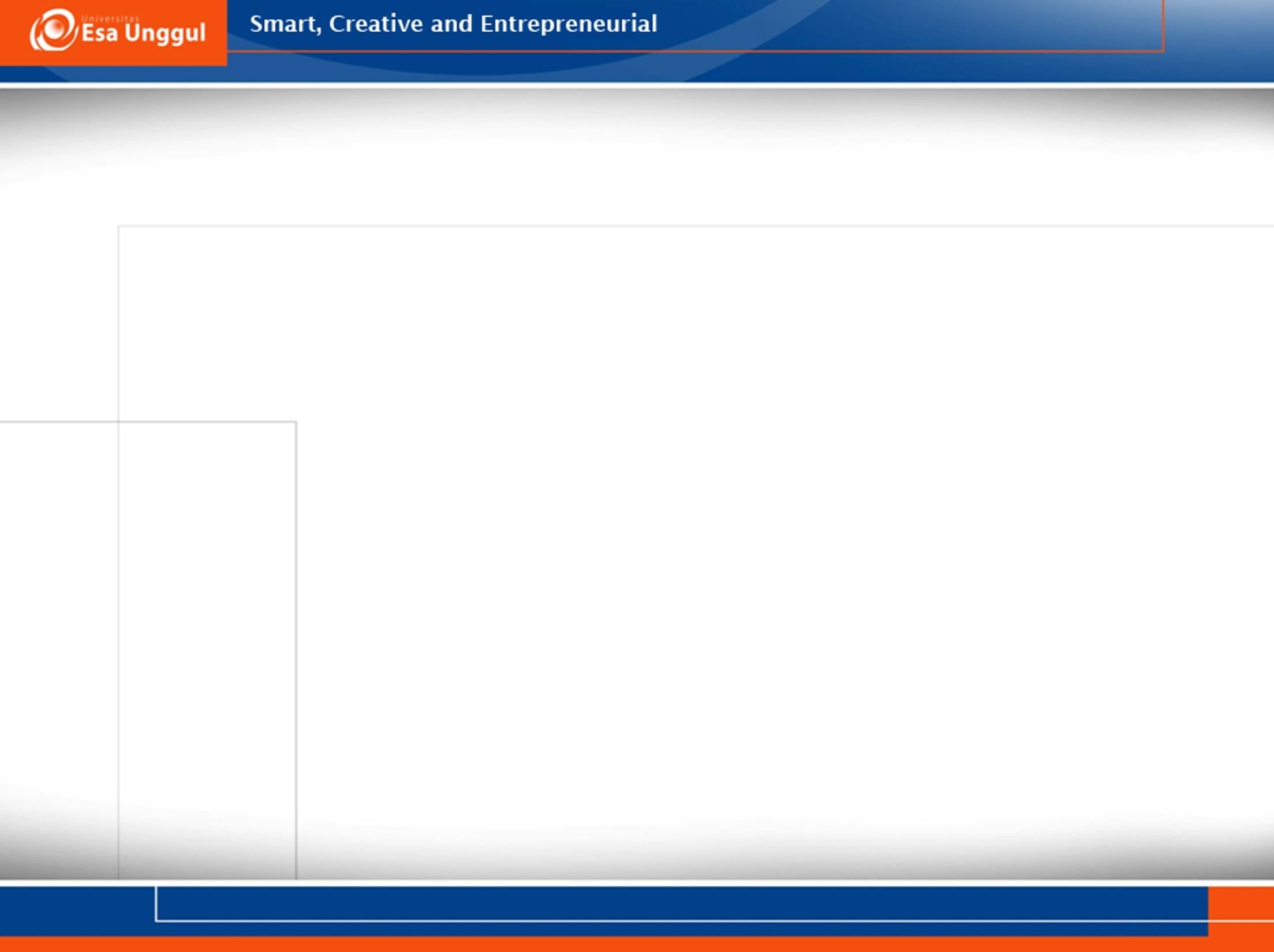 KEMAMPUAN AKHIR YANG DIHARAPKAN
Setelah mengikuti materi perkuliahan ini mahasiswa diharapkan mampu :
Menyusun indikator behaviour (KSAO) untuk jabatan 
Menyusun guidance interview dalam rangka seleksi karyawan yang sesuai dengan indikator behaviour yang telah ditetapkan.
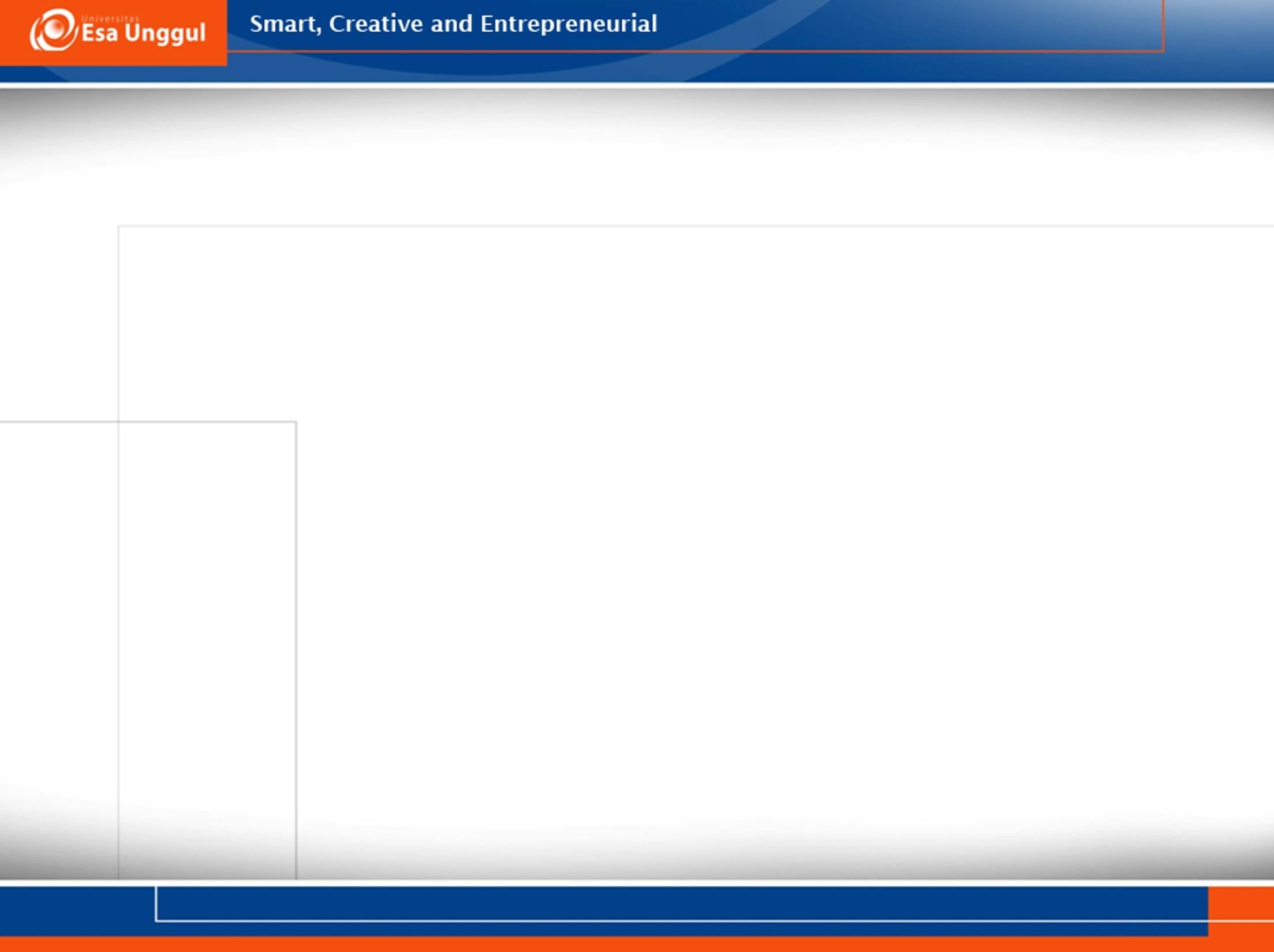 TUGAS KELOMPOK
Kelompok beranggotakan maksimum 3 mahasiswa
Semua harus aktif, mohon ketua kelompok asertif (bila anggota tidak berpartisipasi dalam kelompok tidak perlu dituliskan namanya)
Tugas :
Pilih salah satu jabatan yang lowong dan membutuhkan pegawai baru untuk mengisinya (misal: perawat, guru, teller, customer service, kepala gudang, dst...)
Susun Indikator Behaviour (KSAO) nya	
Susun pertanyaan-pertanyaan yang dapat digunakan untuk menggali indikator-indikator tersebut
Presentasikan hasilnya dalam bentuk Power Point yang menarik
Waktu maksimum 10 menit